The Public Reallocation of Resources across Age: A Comparison of European NTA countries

European NTA Meeting Stockholm, November 8th-9th  2012
Bernhard Hammer, Michael Freiberger, Alexia Prskawetz

Institute of Mathematical Methods in Economics, Vienna University of Technology
Vienna Institute of Demography, Austrian Academy of Sciences
Wittgenstein Centre for Demography and Global Human Capital
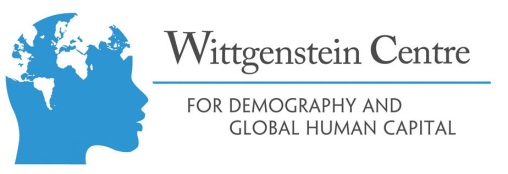 Structure of the talk
Institute for Mathematical Methods in Economics
Economics
1. Introduction

2. Cumulative distribution of transfers

3. Lee arrows
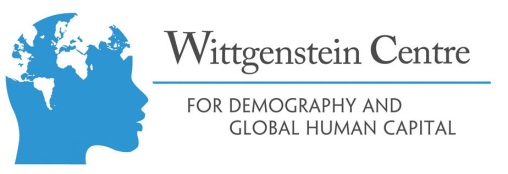 1. Introduction
Institute for Mathematical Methods in Economics
Economics
Re-allocation of resources across age 

 Plot cumulative distribution of transfers by age:
	above diagonal – transfers biased towards young age
	below diagonal – transfers biased towards old age
 
 Use the concept of Lee arrows and advanced Lee arrows


 Countries we consider:
     Austria, Finland, France, Germany, Hungary, Italy, Slovenia,
     Spain, Sweden, UK
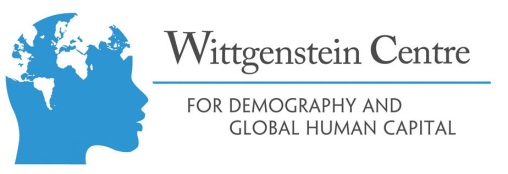 1. Introduction
Institute for Mathematical Methods in Economics
Economics
Cumulative age distribution of NTA-countries
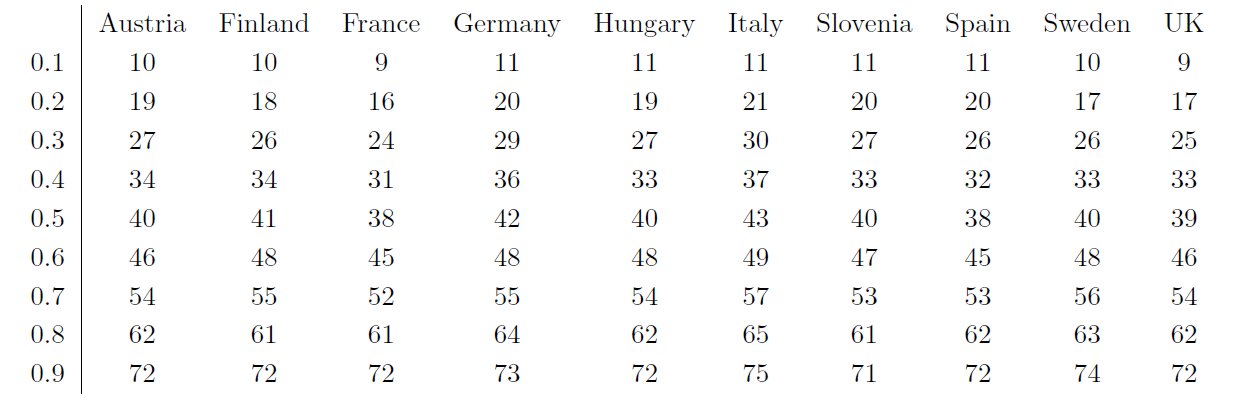 9 - 11
16 - 21
25 - 30
31 - 37
38 - 43
45 - 49
52 - 57
61 - 65
71 - 75
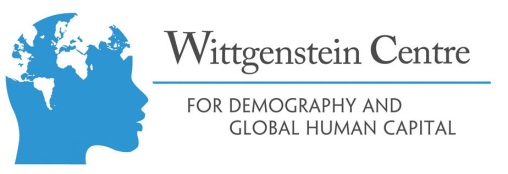 2. Cumulative distribution of transfers
Institute for Mathematical Methods in Economics
Economics
1. total public transfers - INFLOWS
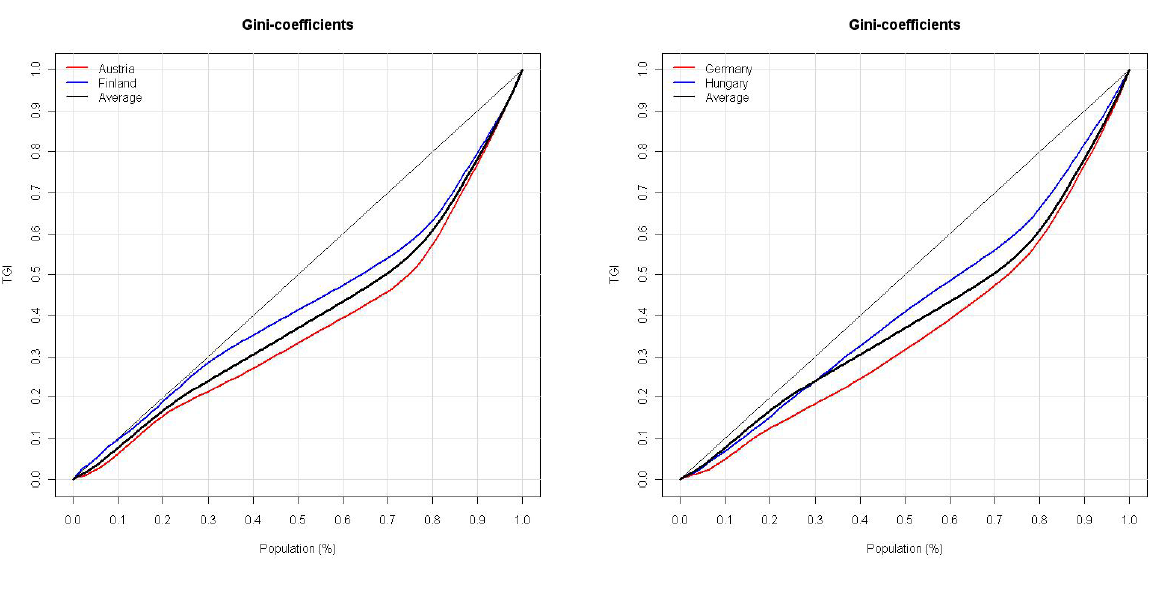 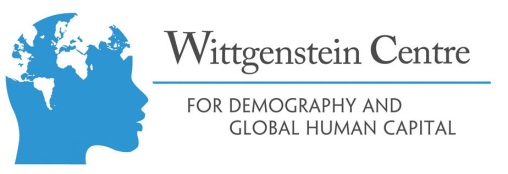 2. Cumulative distribution of transfers
Institute for Mathematical Methods in Economics
Economics
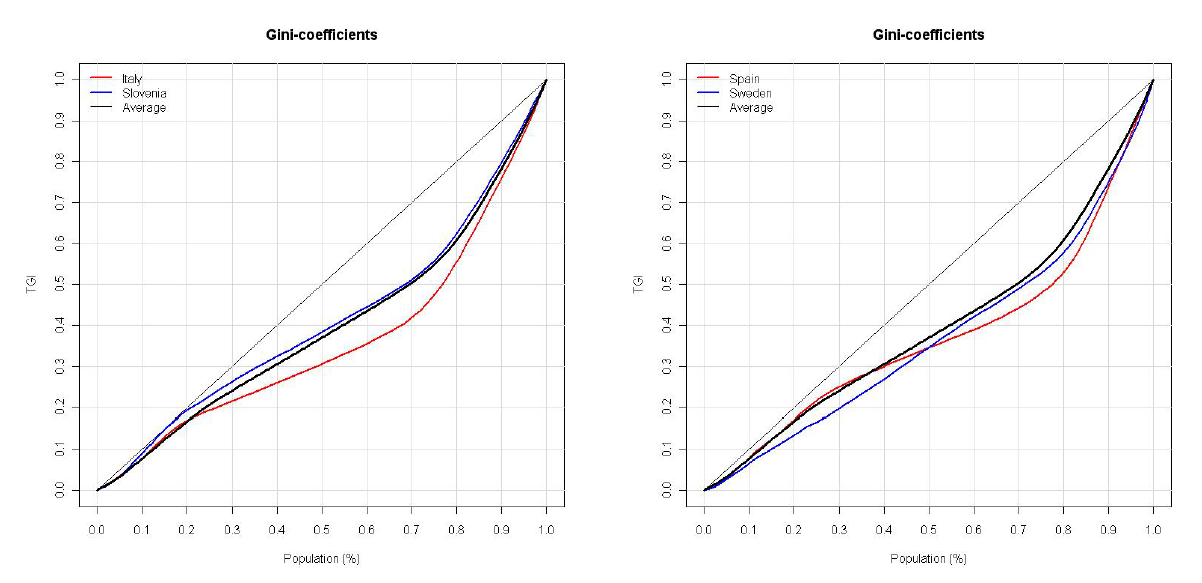 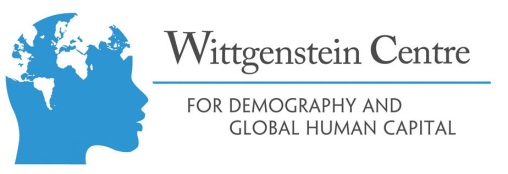 2. Cumulative distribution of transfers
Institute for Mathematical Methods in Economics
Economics
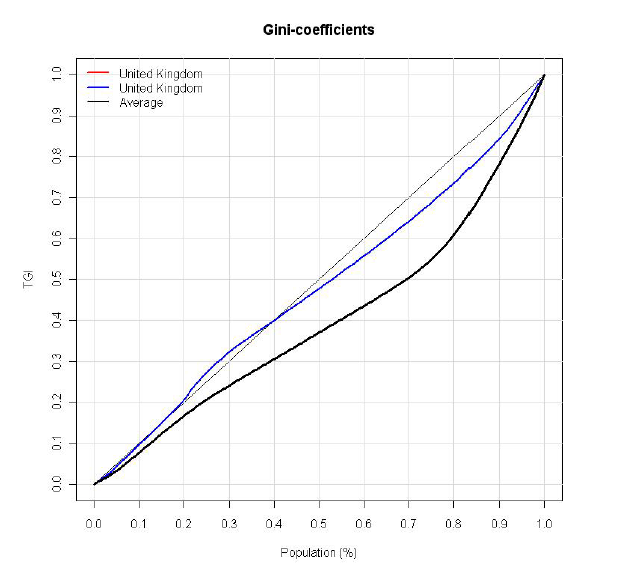 3 groups:

UK – near diagonal

Austria, Germany, Sweden, Spain

Finland, Slovenia, Hungary


In all cases below diagonal:
Old age oriented transfer systems
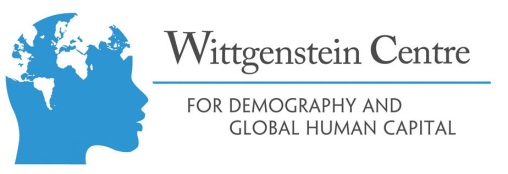 2. Cumulative distribution of transfers
Institute for Mathematical Methods in Economics
Economics
2. Health transfers
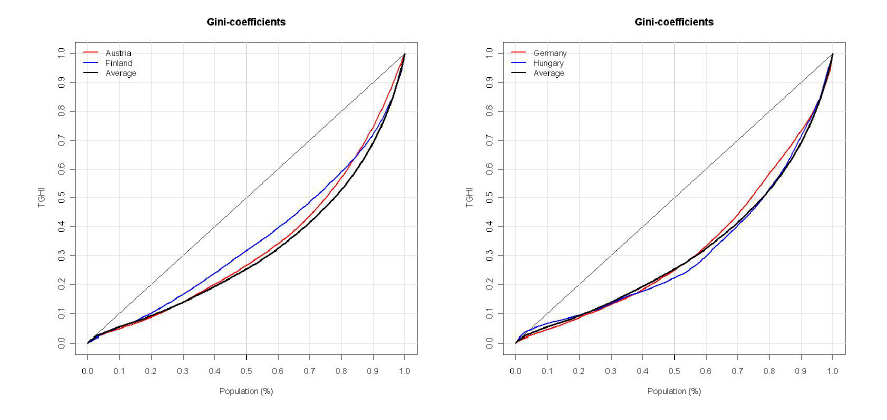 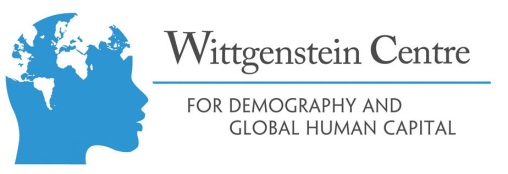 2. Cumulative distribution of transfers
Institute for Mathematical Methods in Economics
Economics
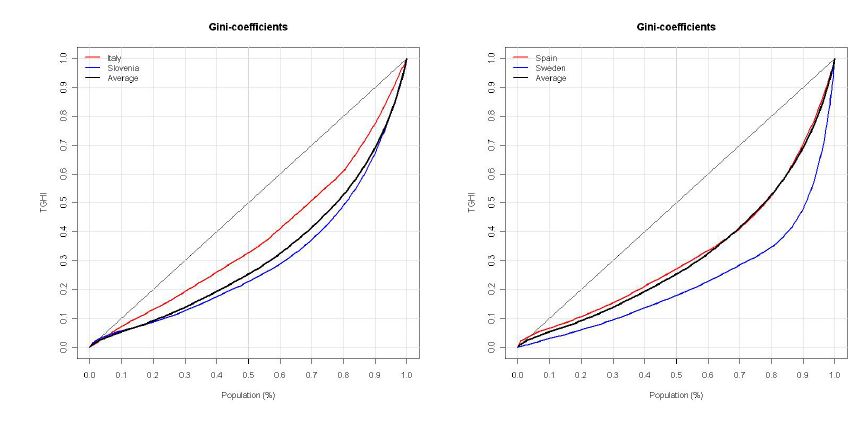 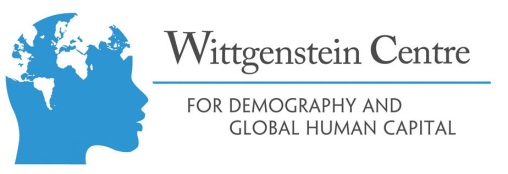 2. Cumulative distribution of transfers
Institute for Mathematical Methods in Economics
Economics
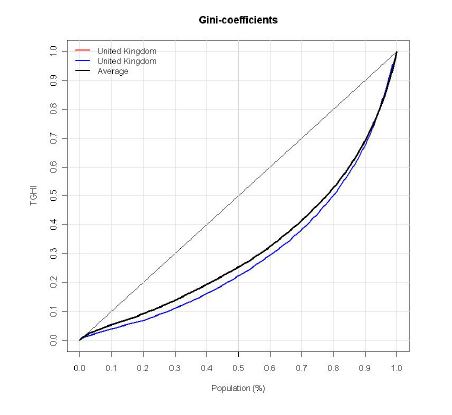 3 groups:

Italy – less targeted towards elderly

Sweden – highly targeted towards elderly

Austria, Finland, Germany, Hungary,
Slovenia, Spain, UK


In all cases below diagonal:
Old age oriented health transfer
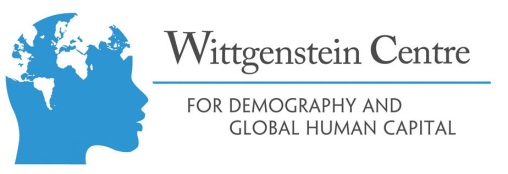 2. Cumulative distribution of transfers
Institute for Mathematical Methods in Economics
Economics
3. Pension transfer
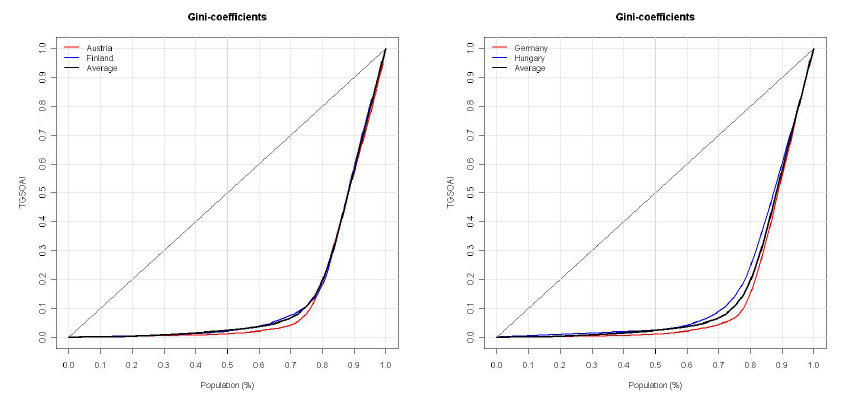 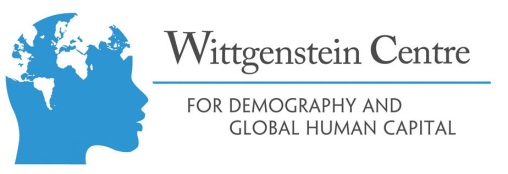 2. Cumulative distribution of transfers
Institute for Mathematical Methods in Economics
Economics
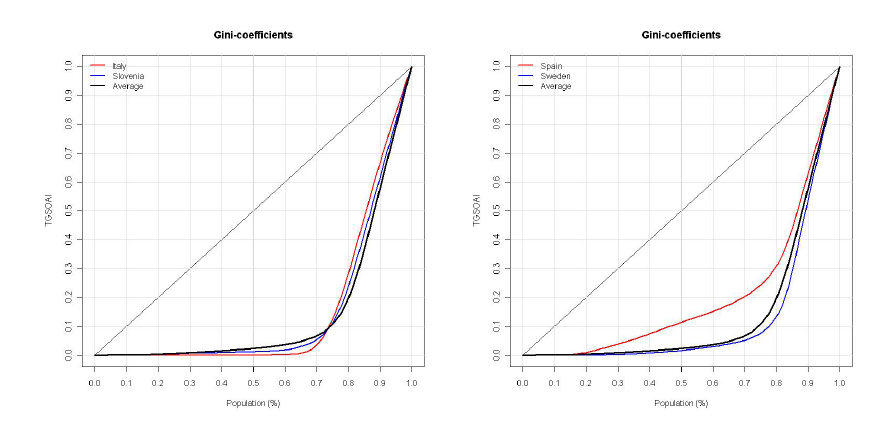 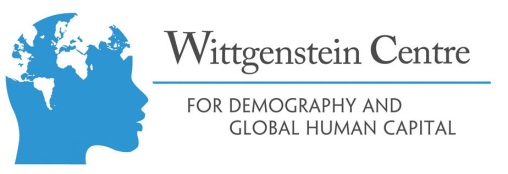 2. Cumulative distribution of transfers
Institute for Mathematical Methods in Economics
Economics
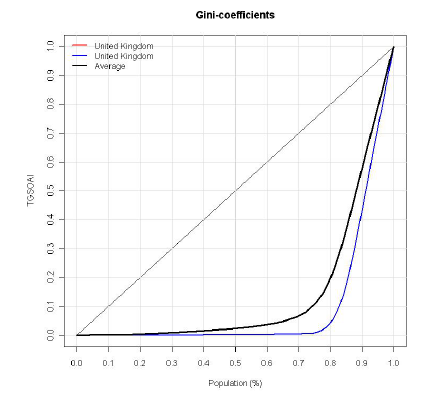 3 groups:

Spain – very early

UK – verly late

Austria, Finland, Germany, Hungary,
Italy, Slovenia, Sweden
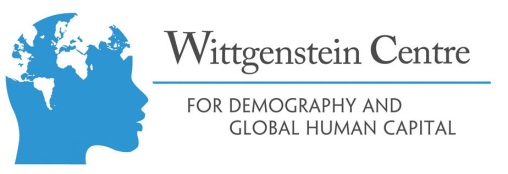 3. Lee arrows
Institute for Mathematical Methods in Economics
Economics
Lee-Arrows for LCD
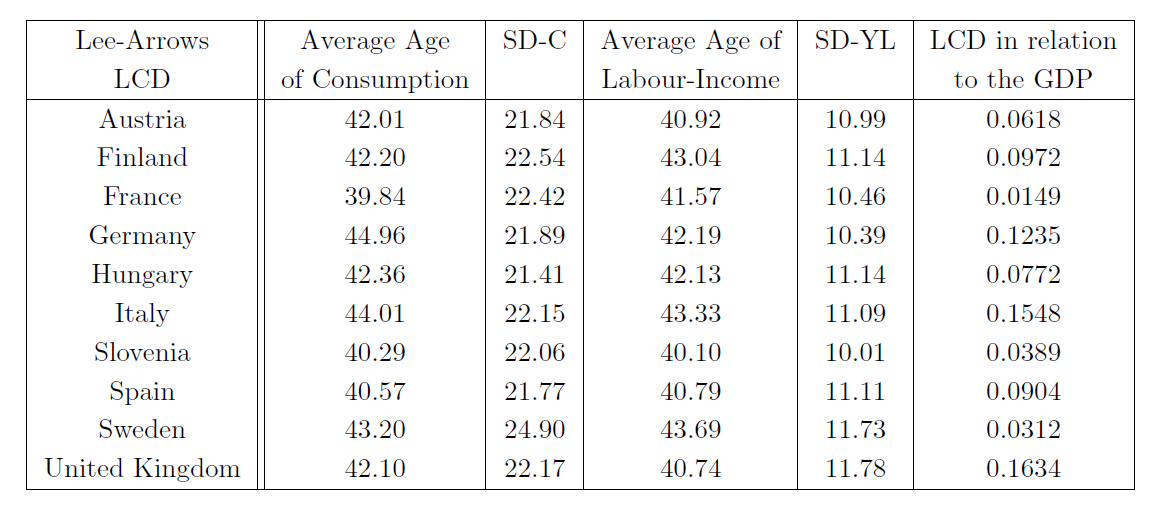 40 – 45	     40 - 44
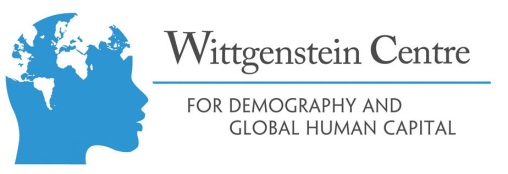 3. Lee arrows
Institute for Mathematical Methods in Economics
Economics
Advanced Lee-Arrows for LCD
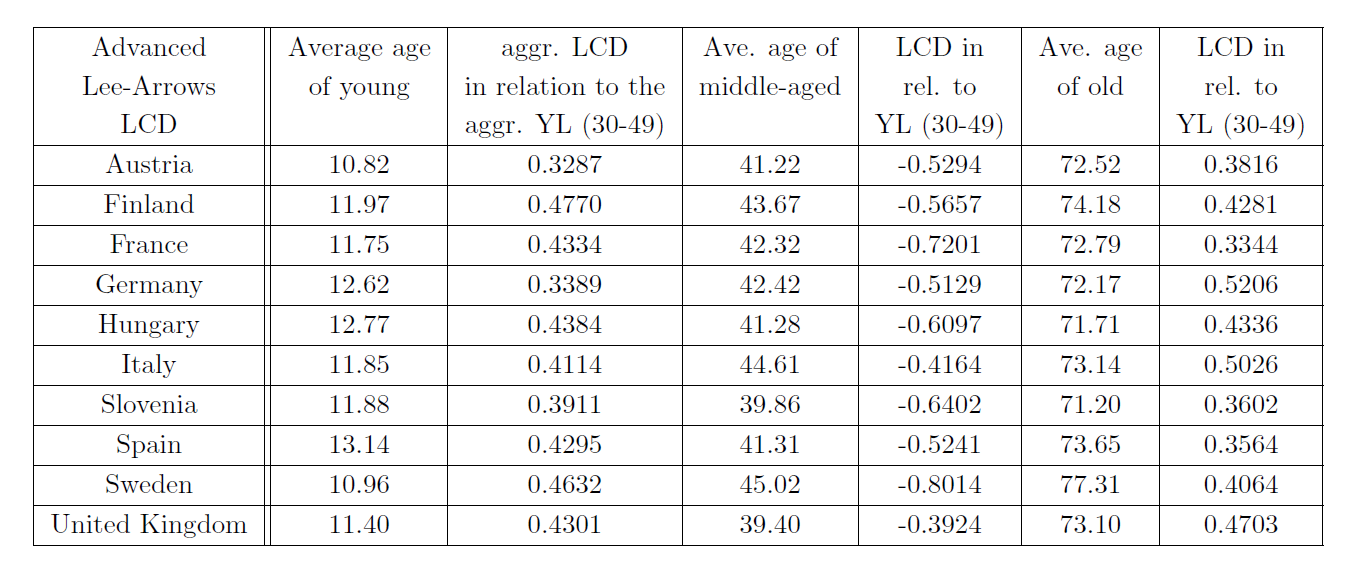 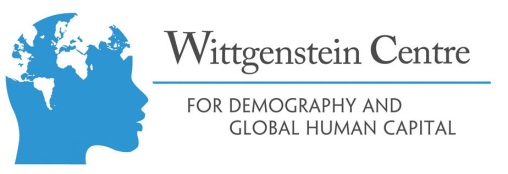 3. Lee arrows
Institute for Mathematical Methods in Economics
Economics
Lee-Arrows for Public Transfers
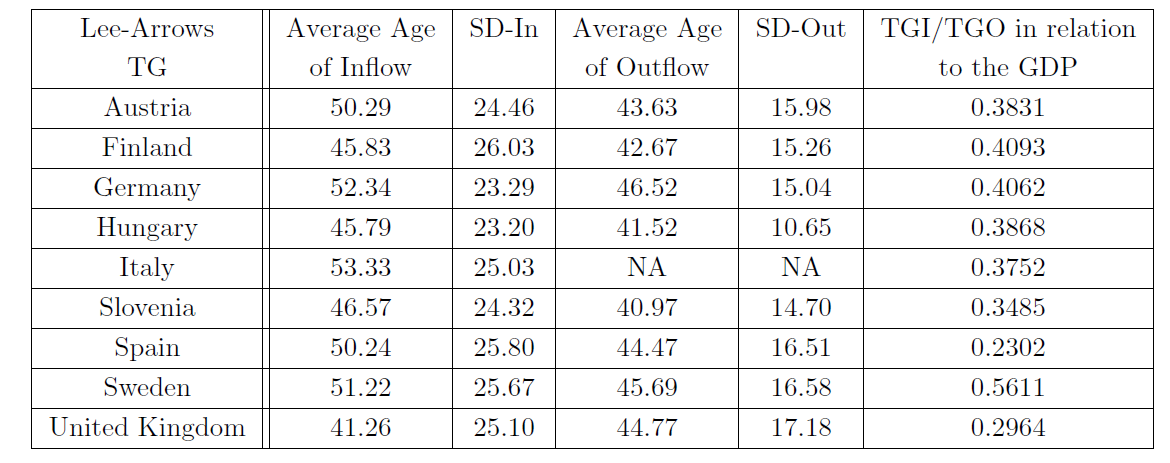 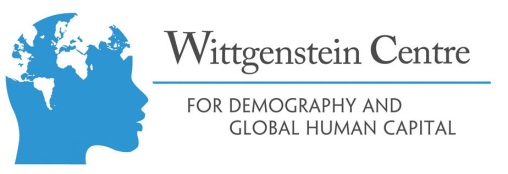 3. Lee arrows
Institute for Mathematical Methods in Economics
Economics
Advanced Lee-Arrows for Public Transfers
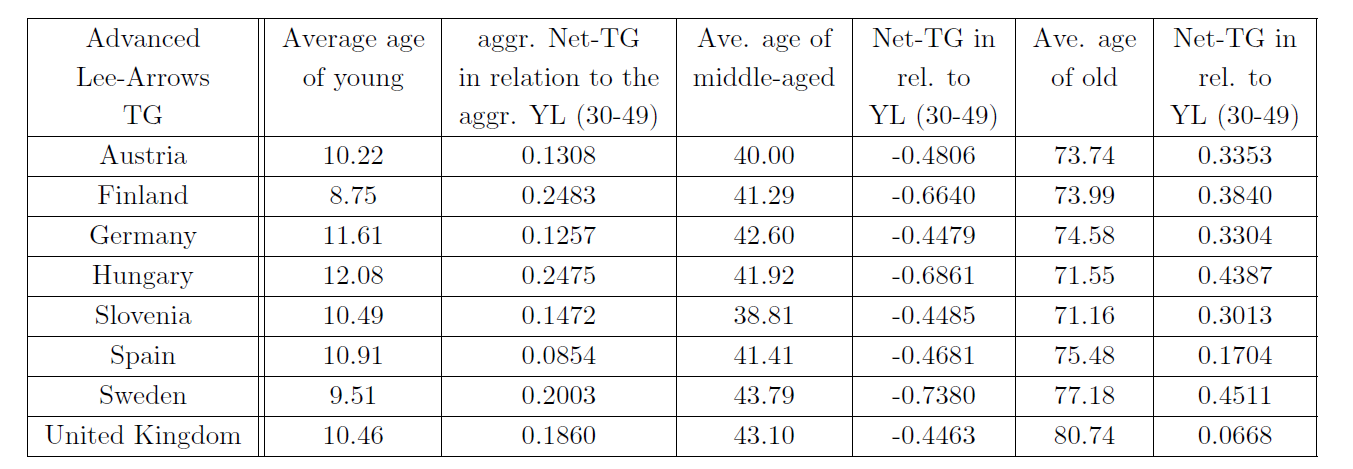 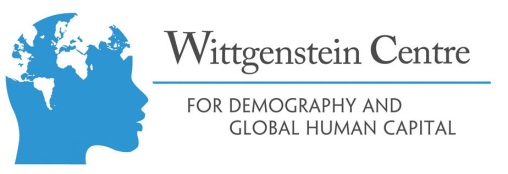 4. Discussion
Institute for Mathematical Methods in Economics
Economics
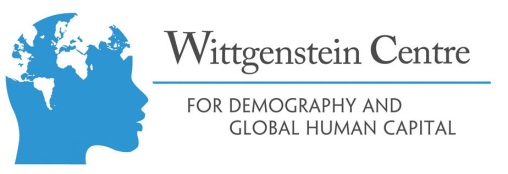 Institute for Mathematical Methods in Economics
Economics
THANK YOU
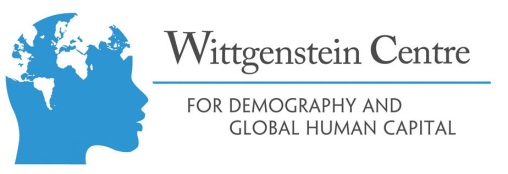